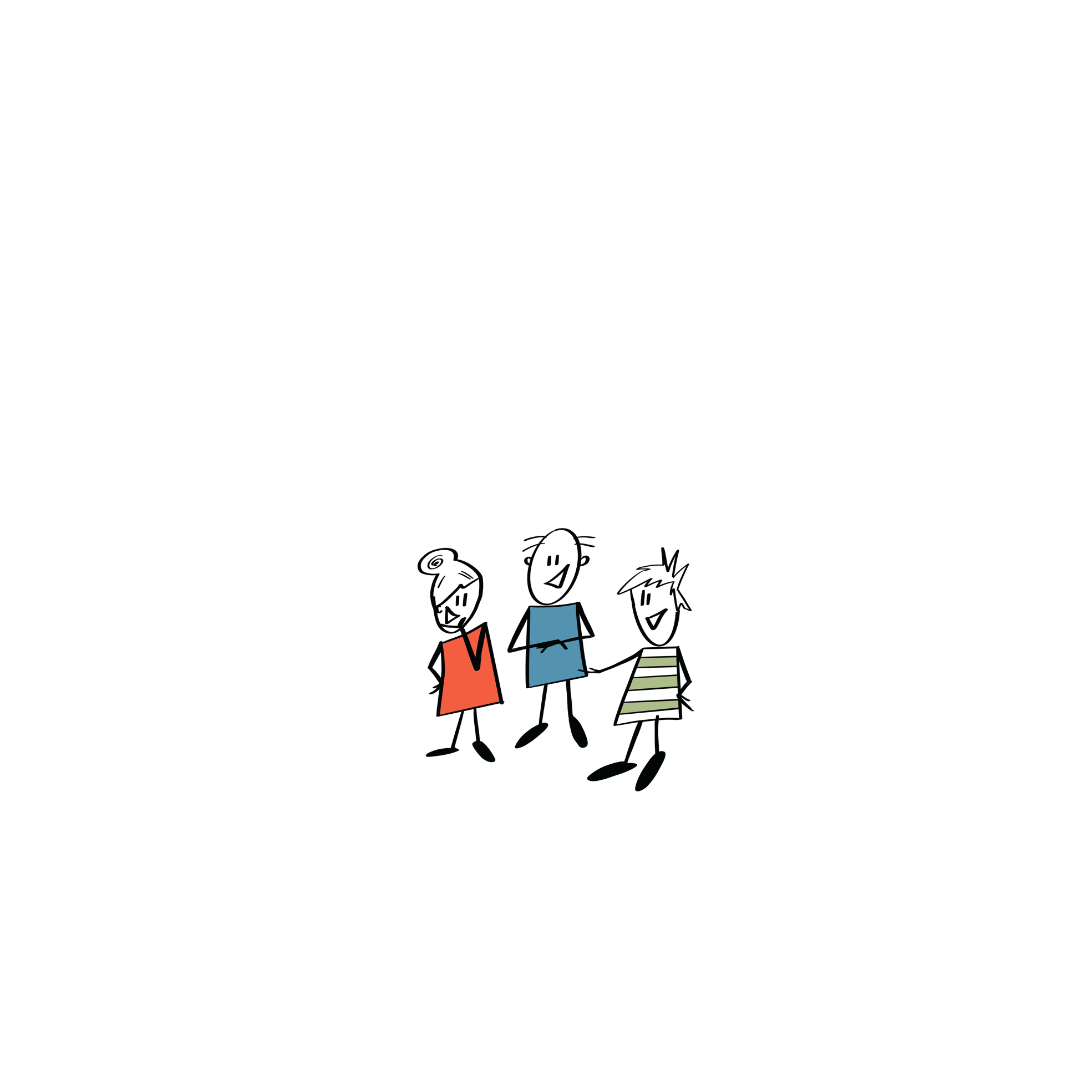 Velkommen til temadag om indflydelse
Onsdag 15.05.24 kl. 14.00 – 16.00
Hvorfor er indflydelse vigtig?
Forskning viser, at indflydelse er vigtigt for medarbejderes velbefindende og trivsel. 

Indflydelse i arbejdet har betydning for opgaveløsning, oplevelsen af tilhørsforhold samt selvforståelse og identitet. 

Indflydelse i arbejdet er forbundet med selve det at være menneske og blive anerkendt som et menneske. 

Indflydelse i arbejdet er forbundet med en klar anerkendelsesdimension.

Indflydelse hænger sammen med bedre trivsel, mindre selvvurderet stress og oplevelsen af at have bedre muligheder for at løse kerneopgaven. 

Indflydelse forbindes med følelsen af at høre til som en del af et arbejdsfællesskab og selve dét at være menneske.
FIRE MØDER OM INDFLYDELSE I ARBEJDET 
HovedMED inviterer medlemmer af LokalMED og Trioer:
15. MAJ 2024
27. NOVEMBER 2024
2024
Dialog med HovedMED

HovedMED inviterer til dialog om indflydelse i arbejdet.

Eksempler på indflydelse fra hele arbejdspladsen
Fælles intro til indflydelse i arbejdet 

Hvordan kan vi sammen forstå og tale om indflydelse i arbejdet?

Fokus på MED/TRIO
Medio MAJ 2025
19. NOVEMBER 2025
2025
Trivselsundersøgelse 2025

Opfølgning på TU25 med fokus på indflydelse i hele personalegruppen

Oplæg og gruppedrøftelser v. Arbejdsmiljø København
Det videre arbejde med indflydelse

Hvordan holder vi fast i dialogen om indflydelse– og hvorfor?

Programmet formes af erfaringerne fra foregående møder
Program
Velkomst ved HovedMED 
Oplæg om indflydelse og samarbejde 
Oplæg om indflydelse og MED-aftalen 
Dialoger og opsamling 
Afslutning ved HovedMED og tak for i dag
Indflydelse Trivsel Samarbejde
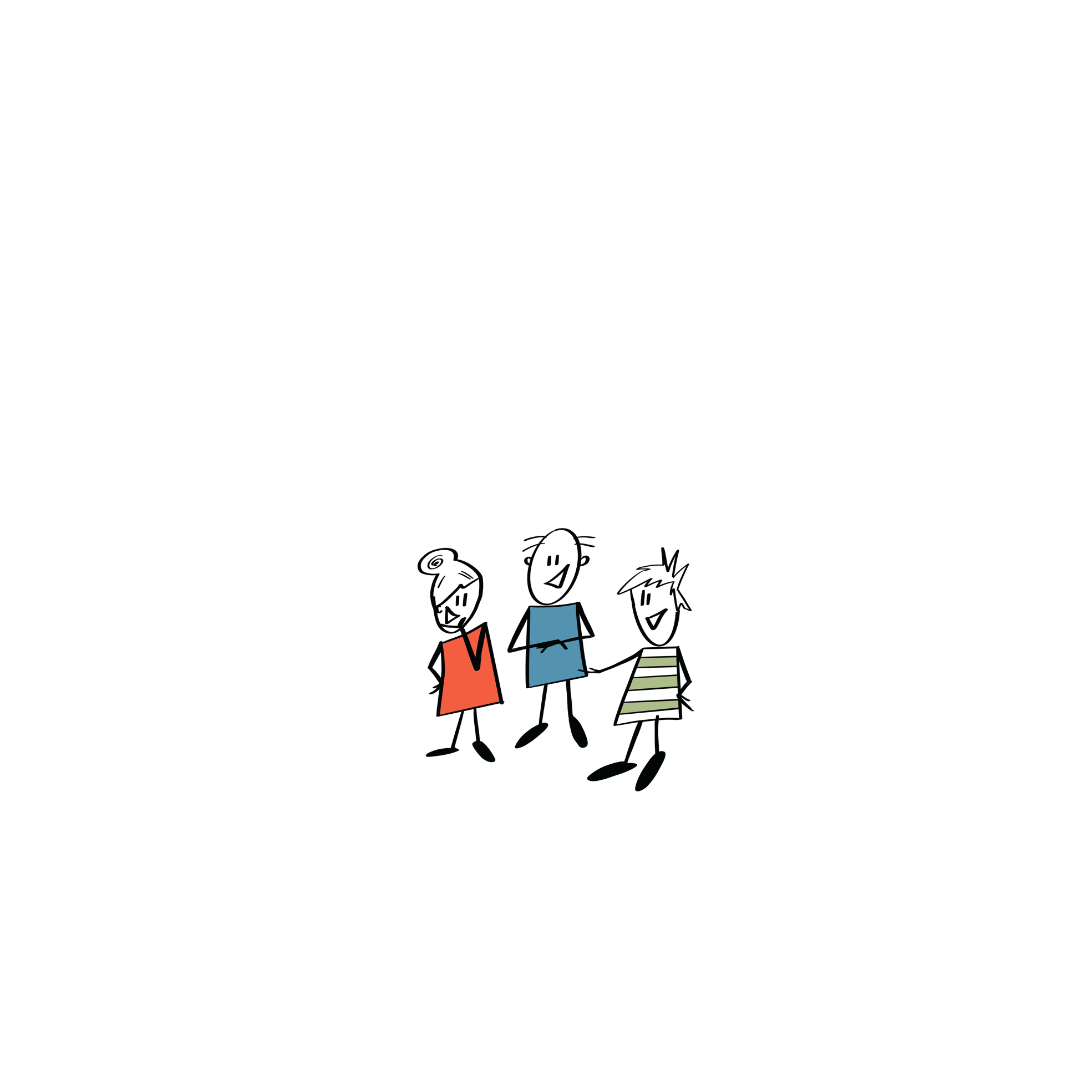 Sidehoved
6
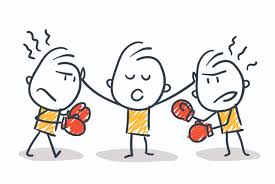 Hvad diskuterer vi egentlig?
Sidehoved
7
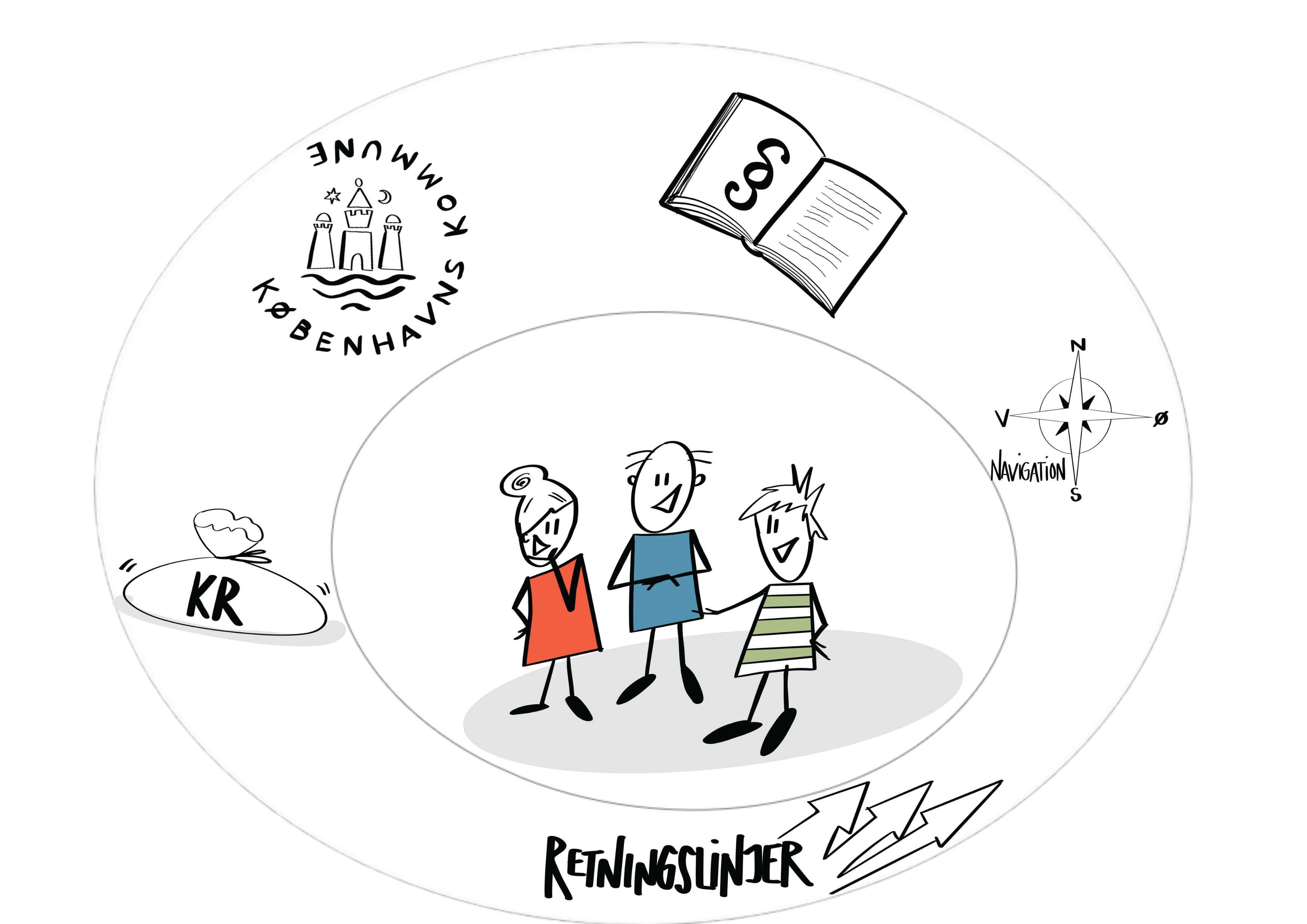 LEDELSENS STYRING
Arbejdsmiljø 
Prioriteringer
kvalificering
MEDARBEJDERENS INDFLYDELSE
VILKÅRSRUM
LEDELSENS STYRING
Rammer og retning
MULIGHEDSRUM
MEDARBEJDERENS INDFLYDELSE
Involvering
Kilde: Bo Vestergårds ”Fair Proces”, Model 6: Vilkårs- og mulighedsrum
9
MED-aftalen og indflydelse
Bedre beslutningsgrundlag
Gennemsigtighed
MED-indflydelse
MED-bestemmelse
MED-ansvar
Bedre organisering
Kerneopgaven
Forventnings-afklaring
Bedre møder
Tydelig ledelse
Opfølgning på aftaler
Bedre arbejdsmiljø
Håndtering af modstand
Tryghed
Indflydelse i LokalMED og Trio
Find sammen i grupper af 2-4 	    Find sammen i grupper af 2-4
LEDER-
REPRÆSENTANTER

Find et konkret eksempel fra din arbejdsplads der skal forbedres eller justeres.
Hvordan får  du involveret jeres Trio i forbedring og kvalificering af ændringerne?

Hvad kan udfordre dig med hensyn til at involvere Trio?
MEDARBEJDER-
REPRÆSENTANTER

Find et konkret eksempel fra din arbejdsplads der skal forbedres eller justeres.

Hvordan bliver du involveret?

Hvad er med til at tydeliggøre eller vanskeliggøre din rolle og opgave her?
Indflydelse i LokalMED og Trio
Find sammen i jeres LokalMED eller Trio
Hvad bliver I opmærksomme på?

Hvad kan I blive skarpere på i jeres Trio/LokalMED med hensyn til indflydelse og involvering?
Gå ind på:
mentimeter.com
Skriv koden: 8168 6635
OPSAMLING:
Hvad bliver I opmærksomme på om indflydelse hos jer?
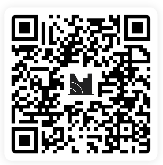 Find mere inspiration til arbejdet med indflydelse her:
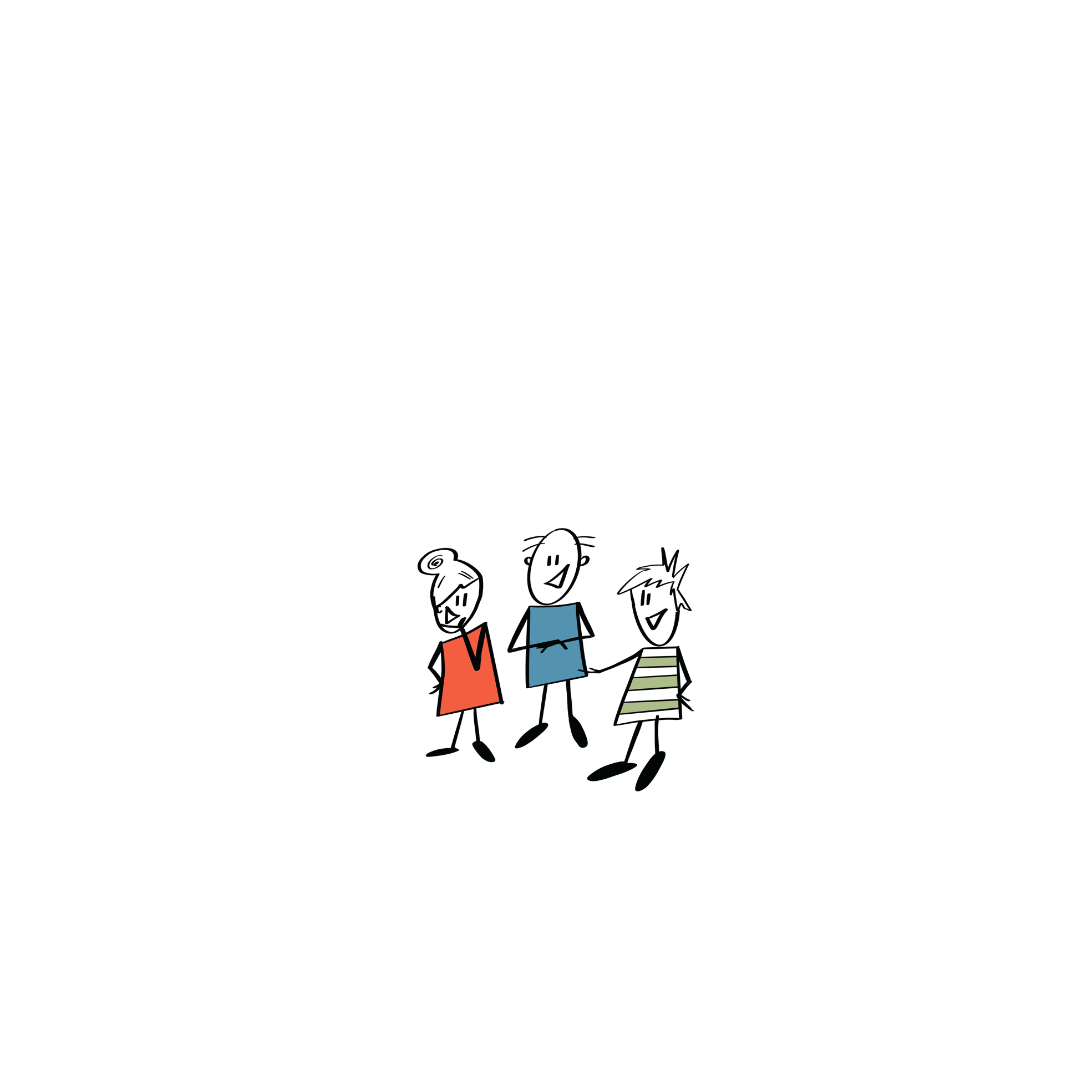 MED og Trio i BUF:
Indflydelse i arbejdet - fokus for arbejdsmiljøet i BUF 2024 og 2025 | MED og Trio i BUF (kk.dk)

Arbejdsmiljø København: 
Arbejdsmiljø København | Arbejdsmiljø København (kk.dk)

Bo Vestergaard, 2013: Fair proces
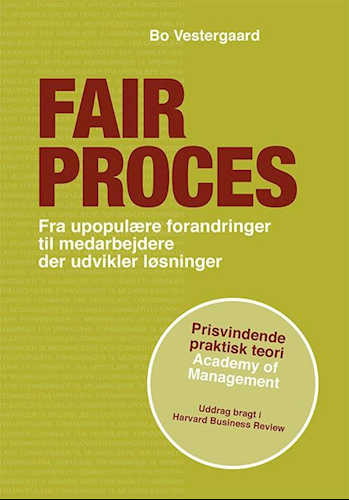 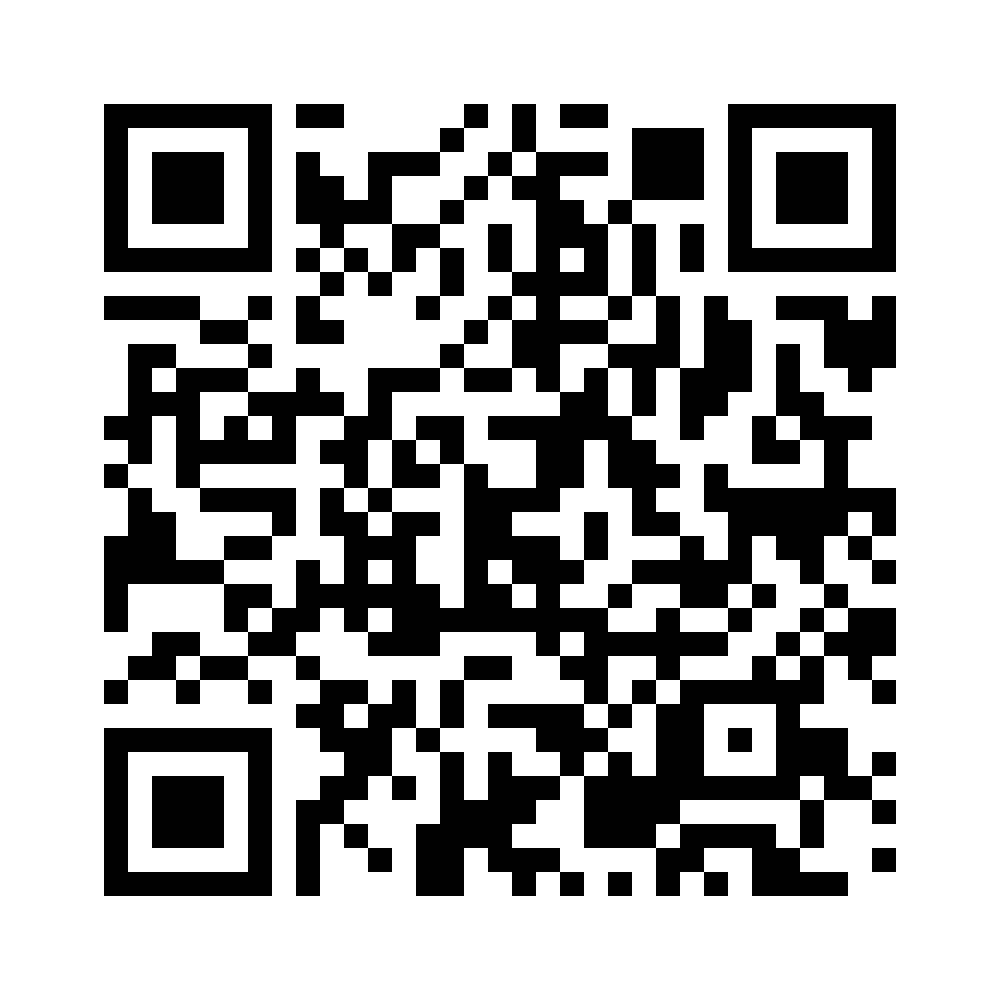 Evaluering oginput til de kommende møder om indflydelseTak
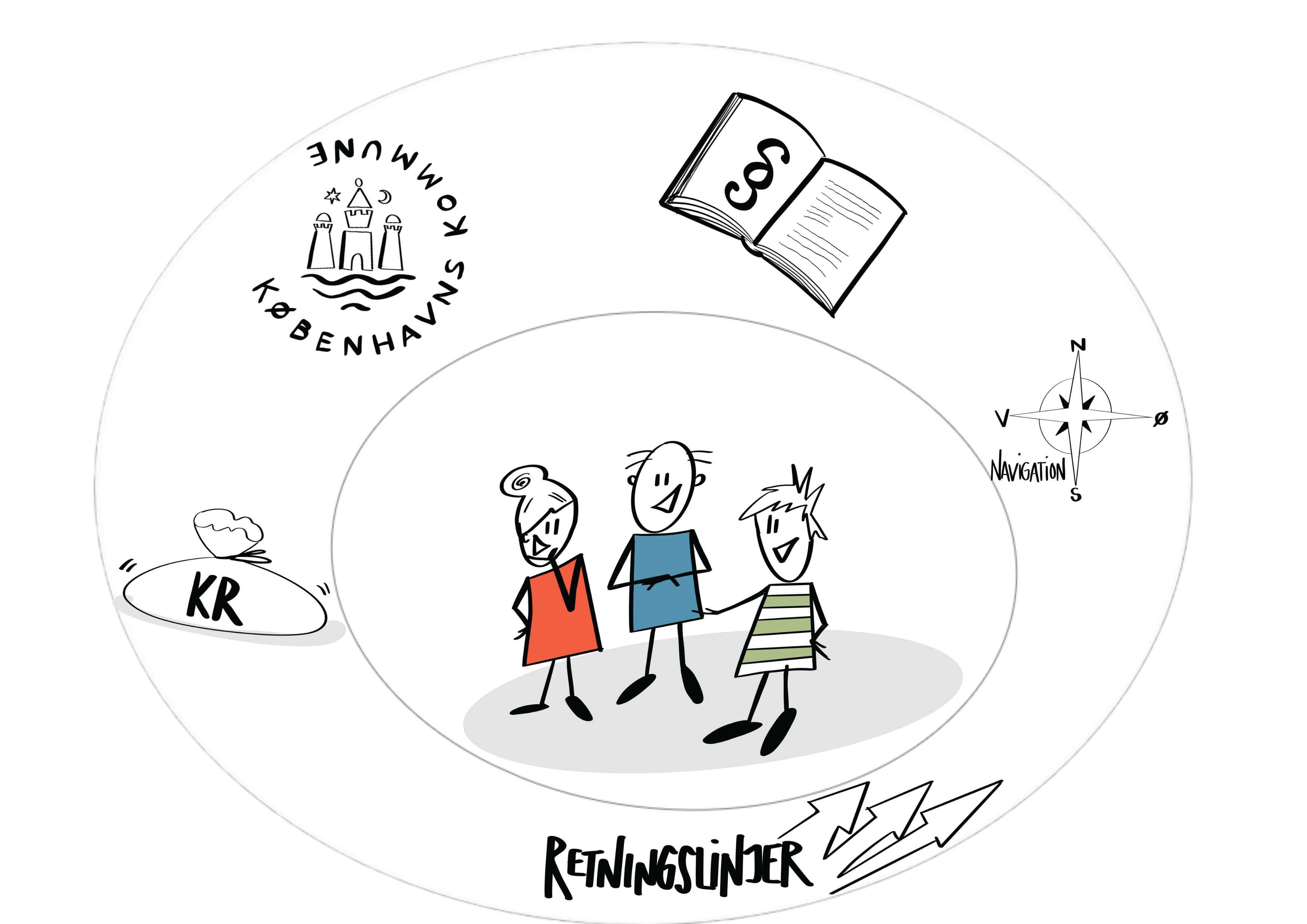 Tak for i dag
Kontakt: medsekretariat@buf.kk.dk
Læs med på: MED og Trio i BUF.kk.dk